Арккосинус.
 Решение уравнений  cosx=a.

  Урок№1
02.12.2013
1
Назовите линию на тригонометре
Назовите неотрицательные точные значения косинуса
Линия косинусов
cos
-1
1
2
[Speaker Notes: Повторение.]
t
t
t
t
t
t
t
t
t
cost-?
Как меняются значения косинуса?
3
[Speaker Notes: Дидактическая игра. Активизация нахождения точных значений косинуса на [0;π] по тригонометру. Повторение характера монотонности косинуса на [0;π].]
a
a
a
a
a
a
a
a
a=cost,   t-?
4
a
[Speaker Notes: Дидактическая игра. Активизация нахождения точных значений косинуса на [0;π] по тригонометру.]
y
1
b
а
x
0
-1
На отрезке от a до  b   косинус убывает и все свои значения принимает только один раз
Да
Нет
правильно!
5
[Speaker Notes: Повторение. Актуализация знаний. Пропедевтика функции y=arccosx. Триггер. Неверный ответ «исчезает» при активизации выбранного прямоугольника. Повторение промежутков монотонности функции у=cosx.]
y
1
x
0
-1
На отрезке от 0 до  π   косинус убывает и все свои значения принимает только один раз
Нет
Да
верно!
6
[Speaker Notes: Повторение. Актуализация знаний. Пропедевтика функции y=arccosx. Триггер. Неверный ответ «исчезает» при активизации выбранного прямоугольника.]
Ответ:
7
[Speaker Notes: Повторение. Актуализация знаний. Указать все координаты на числовой окружности с заданными абсциссами.  
 Последовательная анимация возможного решения. Можно предлагать учащимся объяснять изменения на слайде.]
Найти корни уравнения на (1;6)
sin
ctg
cos
tg
8
[Speaker Notes: Повторение. Проговариваем пошаговое решение уравнения по тригонометру для точного значения косинуса. Решение записываем в индивидуальный конспект п.3а). Отбор корней по тригонометру.]
Решение  уравнений      
     cosx=a
К
1.  |a|>1-нет корней;
2. частные случаи: а=-1;0;1;
3.  решение уравнений для точных значений  косинуса по тригонометру.
9
[Speaker Notes: Обобщение изученных случаев решения уравнения. Учащиеся работают в индивидуальных конспектах  п.1,2,3.]
Как решать уравнение  cosx=a, если    а =     ?
Это допустимое значение
косинуса, значит уравнение     
cos x=
имеет решение.
10
10
[Speaker Notes: Точных значений косинуса не много. 1/3 не является точным значением косинуса. Постановка проблемы.]
sin
ctg
cos
- такое число, косинус которого равен
tg
11
[Speaker Notes: Совместное обсуждение необходимости введения нового понятия.]
=arcos(1/3)
sin
ctg
cos
- такое число, косинус которого равен
tg
12
[Speaker Notes: Совместное обсуждение необходимости введения нового понятия.]
arccosa
t
а
-1
1
13
Определение арккосинуса
К
Пусть а- произвольное значение косинуса.
t-такое число, что косинус t равен а и 0 ≤ t ≤ π
14
Дуга арккосинусов
arccosa
t
а
-1
1
15
[Speaker Notes: Обсуждение понятия, без которого сложно обойтись. «Arcus  в переводе с латинского значит дуга (сравнить со словом арка)» [1, 1часть, с. 88].]
Как меняются значения
 арккосинуса, если а возрастает?
Найти значение арккосинуса
К
16
[Speaker Notes: Тренажер для отработки точных значений арккосинуса. Обсуждение характера изменения арккосинуса при возрастании а от -1 до 1.]
Если  для |a|≤1   arccos а=t,    то 
                                                           и  cos t  = а
Какие значения может принимать
                                      arccosa?
При каком а  arccosa<0?
arccosa
t
а
-1
1
17
[Speaker Notes: Обсуждение множества значений выражения arccosa для допустимых значений а.]
К
18
[Speaker Notes: Самостоятельная работа с последующей самопроверкой. Проговариваем алгоритм доказательства.]
Найти значения выражений:
Проверка:
19
[Speaker Notes: Опережающее задание выполняют те, кто успевает, высказываются. Далее- совместное обсуждение проблемы.]
20
[Speaker Notes: Вывод взаимодействий.]
Арккосинус.
 Решение уравнений  cosx=a.

  Урок№2
21
Назвать линию и координату точки
22
[Speaker Notes: Тренажер для отработки точных значений (вразброс). Управляющая кнопка позволяет в любой момент перейти к следующему слайду. После предыдущего- возникновение-задержка 10 секунд.]
Проверка домашнего задания
23
Проверка домашнего задания
24
Заполнить таблицу
Проверка
0
25
[Speaker Notes: Заполнить таблицу с последующей проверкой. Повторение характера изменения арккосинуса числа а при возрастании а от -1 до 1. Самостоятельная работа с последующей самопроверкой.]
Найти область допустимых значений
arccosx.
26
[Speaker Notes: Проговариваем определение арккосинуса числа, поиск решения, вывод.]
Найти область допустимых значений
arccos(3-2x).
27
[Speaker Notes: Самостоятельная работа с самопроверкой.]
Свойство арккосинусов противоположных значений косинуса  а  и   -а
К
arccosa(-a)
arccosa
-а
а
а
-а
arccosa+arccos(-a)=
28
[Speaker Notes: «Увидим» свойство на тригонометре и покажем на печатной основе и. конспекта.]
Свойство арккосинусов противоположных чисел
   а  и   -а
аrccos (-a) = π-arccos a, где 0 <а ≤1
Например:
π-arccos 1= π-0= π;
аrccos (-1) =
π-arccos 0,5= π- π/3=2 π/3;
аrccos (-0,5) =
π-arccos (√ ̅3/2)= π- π/6=5 π/6.
аrccos (-√ ̅3/2)=
29
[Speaker Notes: Закрепление нахождения арккосинуса отрицательного числа.]
К
Формула корней
уравнения
cos x=a
для |a|<1,a≠0
30
[Speaker Notes: Работа с индивидуальным конспектом .]
cos x=a
для |a|<1,a≠0
К
31
cos x=0,7
a=0,7 ; |0,7|<1
К
32
cos x=0,5
a=0,5 ;      |0,5|<1
К
33
|a|>1
|a|≤1
Бесконечно много корней
Нет корней
а- не явл.
точным
значением
косинуса
а=0,1,-1
частные
случаи
а- точное
значение
косинуса
34
[Speaker Notes: Число корней и алгоритм классификации значения а.]
Вычислите:
35
[Speaker Notes: Далее- проверка основных моментов решения.]
Вычислите:
Решение:
36
Ответ:-2,4
37
Арккосинус.
 Решение уравнений  cosx=a.

  Урок№3
38
Верно ли, что
39
[Speaker Notes: Постановка проблемы.]
Равенство
верно только для
40
[Speaker Notes: Запись совместно сделанного вывода.]
41
[Speaker Notes: Закрепление на примерах. Самопроверка с.р.]
42
[Speaker Notes: Здесь достаточно применить четность косинуса.]
+
3 четверть
43
[Speaker Notes: Используем формулы приведения и свойства арккосинуса.]
Решить уравнение
 и указать все его корни,
принадлежащие промежуткам


.
44
[Speaker Notes: Способ 1- по тригонометру. Пример отбора корней уравнения с использованием арккосинуса по тригонометру. Возможна работа в группах.]
1)Решим уравнение
arccos(-0.75)
-arccos(-0.75)
45
[Speaker Notes: Проверка решений в группах. Комментируем изменения на чертеже.]
2)Найдем корни, принадлежащие дуге
arcos(-0.75)
-arccos(-0,75)<0
0<arccos(-0,75)<π
arccos(-0,75)
-arcos(-0.75)
46
-arccos(-0,75)<0
0<-arccos(-0,75)+2π<3π/2
-arccos(-0,75)+2π
47
-0,75
-π
0
-arccos(-0,75)
48
-0,75
π
49
Ответ:
50
Построим график косинуса.
К
На оси Ох  выделим значения арккосинуса
На отрезке от 0 до     косинус убывает и все свои значения принимает только один раз
y
1
x
0
-1
51
[Speaker Notes: Проговариваем ключевые слова определений функции.]
Как найти по графику  y=cos x   
 arccos a ?
К
у
1
-1≤ а ≤1
а
х
0
arccos а
52
-1
[Speaker Notes: Постановка проблемы. Числу а из отрезка от -1 до 1 соответствует одно единственное, вполне определенное значение арккосинуса. Проговариваем ключевые слова определения функции, обратной данной и записываем определение на доске и в тетрадях, по алгоритму создаем функцию, обратную y=cosx.]
График функции, обратной

y=cosx при
53
[Speaker Notes: Повторение свойства графика обратной функции.]
у
у=х
1
х
-1
1
54
-1
[Speaker Notes: Обобщение результатов исследования.]
Решить уравнение
 и указать все его корни,
принадлежащие промежуткам


.
55
[Speaker Notes: Способ 2. Пример отбора корней уравнения с применением арккосинуса по графику.]
arccos(-0,75)-2π
К
-arccos(-0,75)+2π
arccos(-0,75)
-arccos(-0,75)
y
1
x
0
y=-0,75
-1
Построим график левой части     у= cos x.
Решим уравнение графически
cosx= -0,75
Построим график правой части
  у= -0,75
56
[Speaker Notes: Повторение алгоритма графического решения уравнения. Продолжение работы в конспекте п.9]
arccos(-0,75)-2π
-arccos(-0,75)+2π
arccos(-0,75)
-arccos(-0,75)
y
1
x
0
y=-0,75
-1
57
[Speaker Notes: Другой вариант записи корней этого уравнения.]
arccos(-0,75)-2π
-arccos(-0,75)+2π
arccos(-0,75)
-arccos(-0,75)
y
1
x
0
y=-0,75
-1
58
arccos(-0,75)-2π
-arccos(-0,75)+2π
arccos(-0,75)
-arccos(-0,75)
y
1
x
0
y=-0,75
-1
59
arccos(-0,75)-2π
-arccos(-0,75)+2π
arccos(-0,75)
-arccos(-0,75)
y
1
x
0
y=-0,75
-1
60
Ответ:
61
[Speaker Notes: Обсуждение других вариантов записи корней этого уравнения.]
Используемая литература:
Мордкович А.Г. Алгебра и начала анализа. 10-11классы. В 2ч. М.:Мнемозина, 2009.          ISBN  978-5-346-01136-1 
Виленкин Н.Я. и др. Алгебра и математический анализ.10 кл.: Учеб. Пособие для шк. и кл. с углубл. изуч. математики/М.:Мнемозина, 2004.                ISBN  5-346-00333-9
А.И. Азаров, В.И. Булатов, В.С. Федосенко, А.С. Шибут. Тригонометрия(тождества, уравнения, неравенства, системы). Минск ТетраСистемс 2003  ISBN 985-470-079-8 
В. Мирошин. Обратные тригонометрические функции. Библиотечка «Первого сентября» Математика №4(16)/2007.
Интернет-ресурсы:
Замковая Т.Б., Нечаева Н.В.
1.От окружности до тригонометра.            http://festival.1september.ru/articles/596859
2.Отбор корней.                                               http://festival.1september.ru/articles/596861/
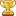 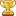 62